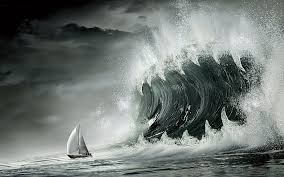 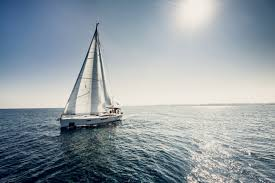 Херсонський державний університет
Соціально-психологічний факультет 
Кафедра практичної психології
Практики консультування та терапії в кризових ситуаціях
Вибіркова навчальна дисципліна 
Освітня програма «Психологія»
Другий (магістерський) рівень вищої освіти 
Спеціальність 053 Психологія
2 курс, 1 семестр викладання   
денна та заочна форми навчання
2020-2021 навчальний рік
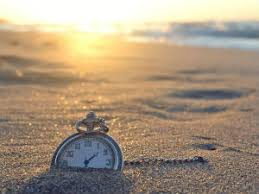 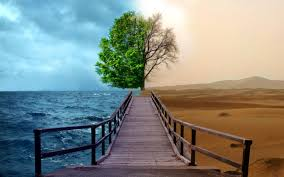 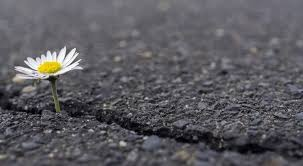 Кризове психологічне консультування – це професійна допомога клієнту в пошуку вирішення проблемної ситуації.
Його метою і завданнями є:
- емоційна підтримка  й увага до переживань клієнта;
- розширення свідомості та підвищення психологічної компетентності;
- зміна ставлення до проблеми (від «глухого кута» до «вибору рішення»);
- підвищення стресової та кризової толерантності;
- розвиток реалістичності та плюралістичності світогляду; 
- підвищення відповідальності клієнта і вироблення готовності до творчого освоєння світу.
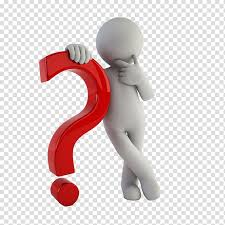 Для чого це Вам потрібно?
Якщо криза дає про себе знати, слід зайняти активну життєву позицію, і в першу чергу, щодо самого себе. 
                                                 Л. Б. Шнейдер



Цей курс є поєднанням теорії та практики!
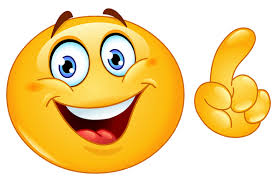 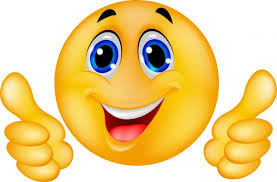 Що будемо вивчати та практикувати?
Методи роботи з особистістю з посттравматичним стресовим розладом (ПТСР)


Психологічне консультування при переживанні втрати (смерті, розлученні, хворобах)
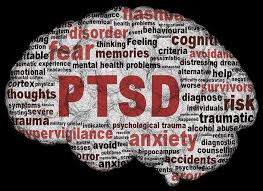 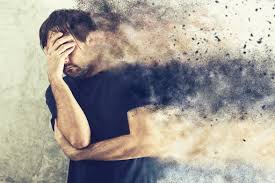 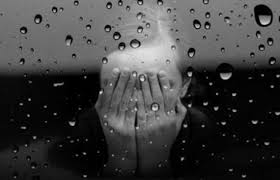 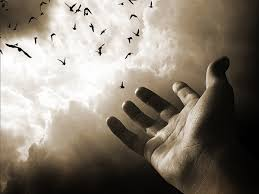 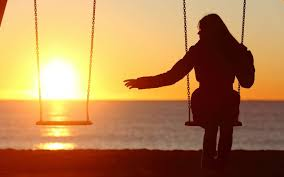 Що будемо вивчати та практикувати?
Консультативна та терапевтична робота з жінками, що зазнали насилля.



Консультативна та терапевтична робота з дітьми, що зазнали насилля.
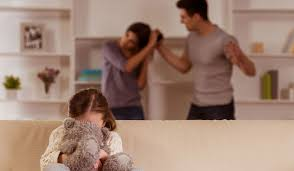 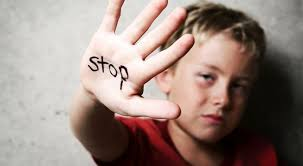 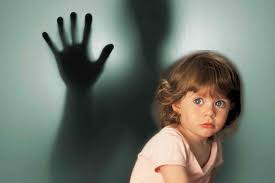 Що будемо вивчати та практикувати?
Консультування із проблем, пов'язаними з дітьми 



 Дошлюбне, подружнє й постподружнє консультування та терапія
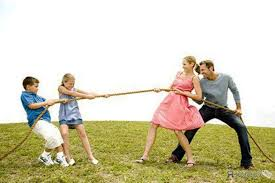 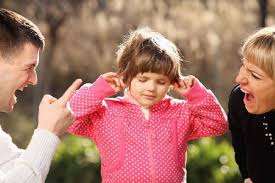 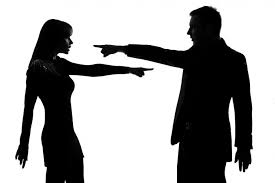 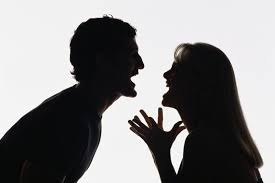 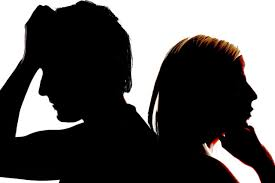 Що будемо вивчати та практикувати?
Консультативна робота та терапія залежних та созалежних клієнтів.
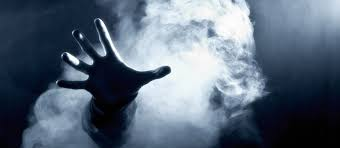 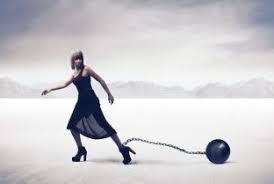 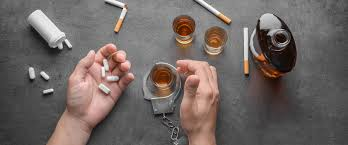 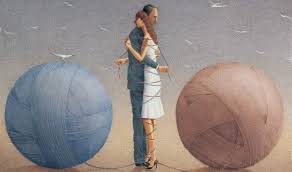 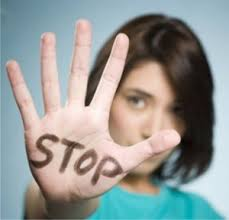 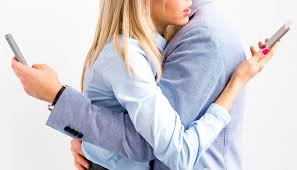 Ще та багато іншого на цьому курсі!
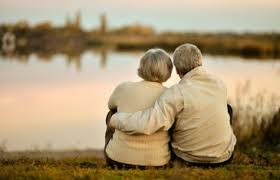 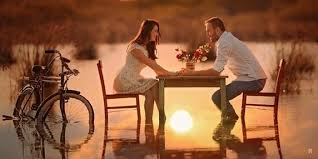 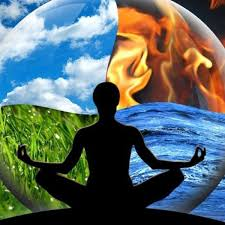 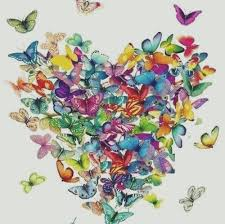 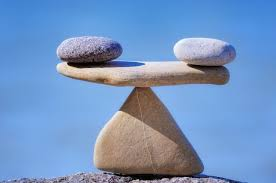